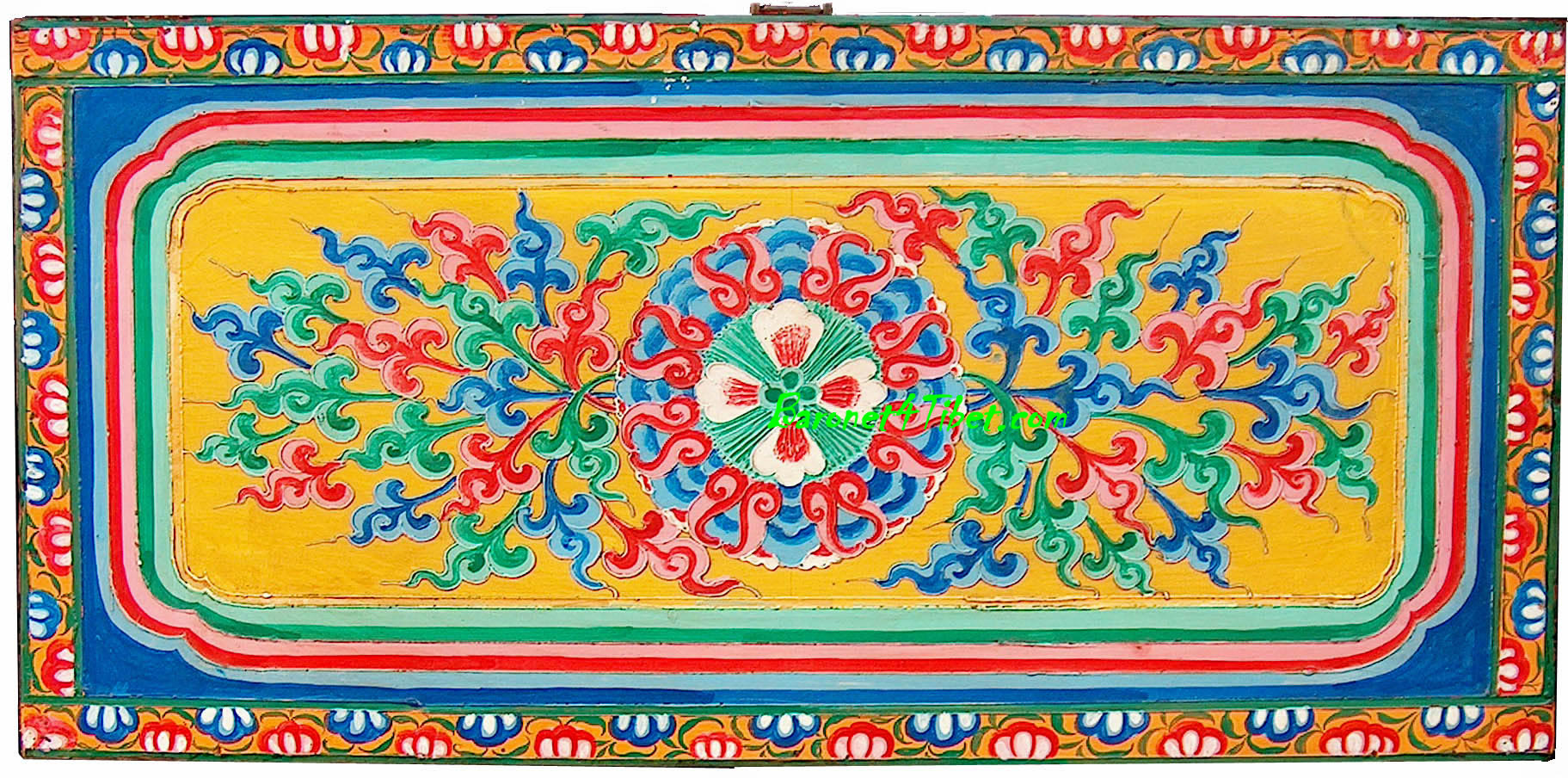 The Concept of Dependent Arising
Focus.


What is the Buddhist concept of paticcasamuppada (dependent arising)?
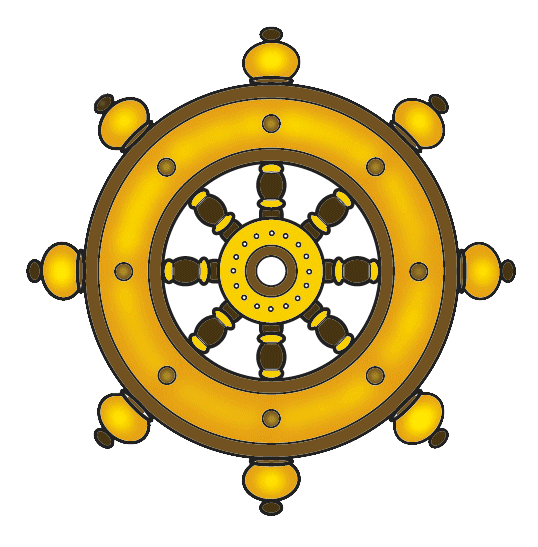 To begin... Starter question sheet.

…and then… note down the key terms on page 18.
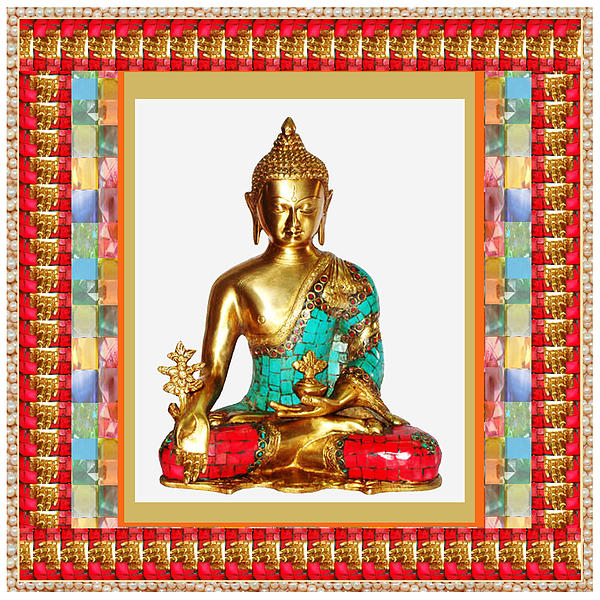 The Concept of Dependent Arising
Things to do (page 18).


Note down the ‘formula’ of dependent 
      arising. 

2. Explain what this means using an example.

3. From the Dalai Lama’s comment, write 
    down a quotation (one sentence) that 
    describes the idea of dependent arising.
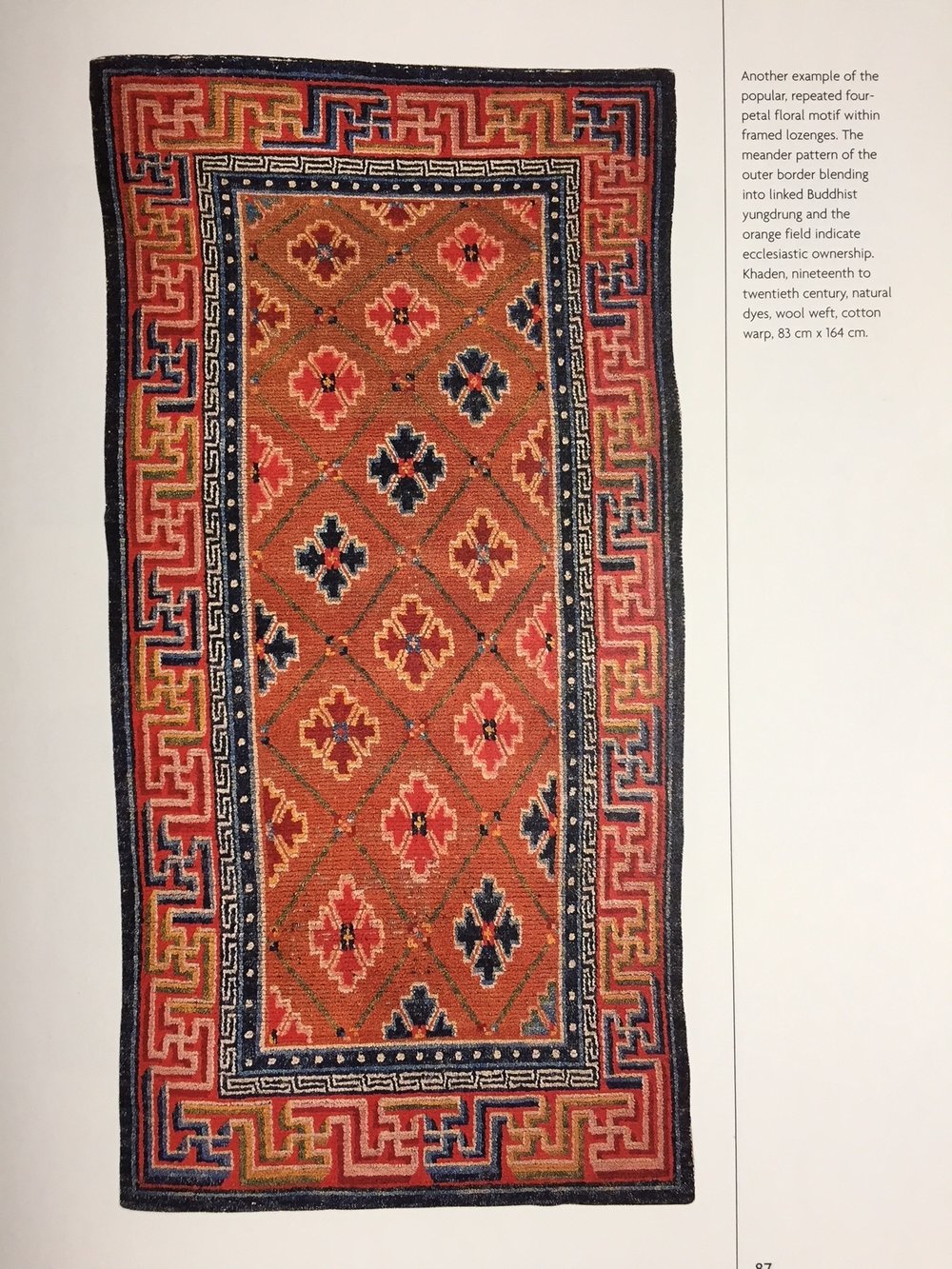 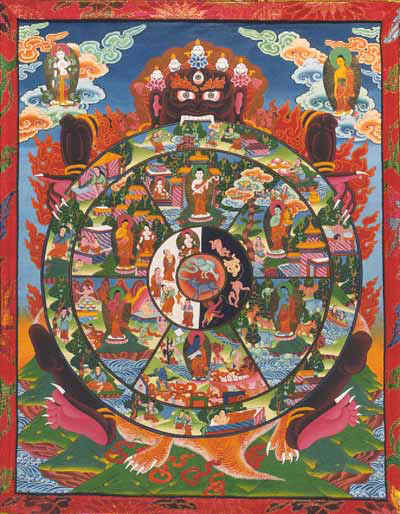 The Concept of Dependent Arising
The Tibetan Wheel of Life.


What is the purpose of the Bhavachakra?

Label a diagram of the Bhavachakra. Include the 12 nidanas, 3 poisons and six realms, Mara and the section indicating moving towards and away from enlightenment.
http://www.buddhanet.net/wheel2.htm
The Concept of Dependent Arising
Review.

Explain the idea of Paticcasamuppada using the following words;

conditions     karma     enlightenment     

linked     Wheel of life     nidanas
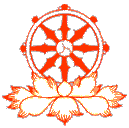